iPlant Collaborative 
Tools and Services Workshop
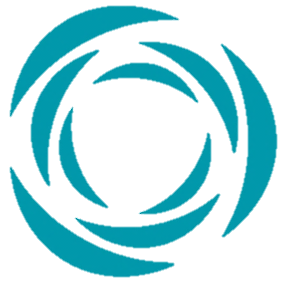 Overview of Atmosphere
Overview of Atmosphere
What is Cloud Computing?
Cloud computing refers to the delivery of computing and 
storage capacity as a service to a heterogeneous community 
of end-recipients. – Wikipedia
http://en.wikipedia.org/wiki/Cloud_computing
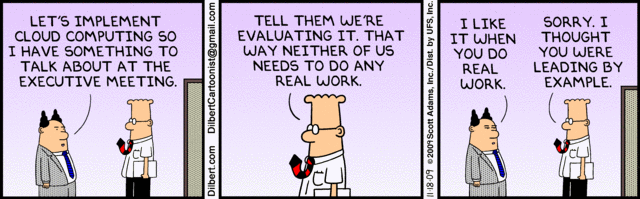 Image source: http://dilbert.com/strips/comic/2009-11-18/
[Speaker Notes: There is a difference between cloud computing and cloud computing that works.]
Overview of Atmosphere
Cloud Computing on Demand
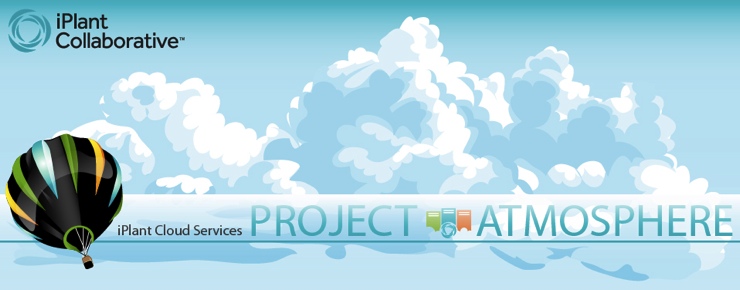 On-demand computing resource built on a cloud infrastructure
Virtual Machine pre-configured with:
Software
Memory requirements
Processing power
Overview of Atmosphere
Cloud Computing on Demand
Fully integrated into iPlant authentication and storage and HPC capabilities
Enables users to build custom images/appliances and share with community
Cross-platform desktop access to GUI applications in the cloud (using VNC)
Provide easy web based access to resources
Overview of Atmosphere
Cloud Computing on Demand
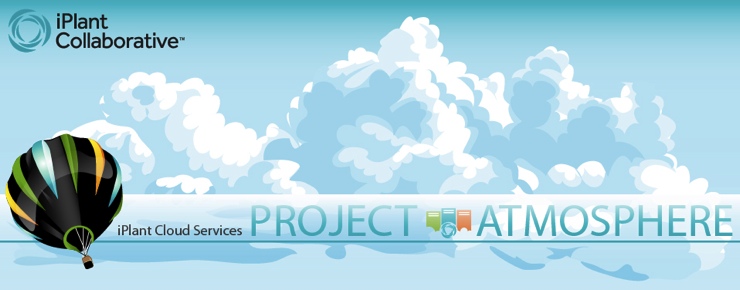 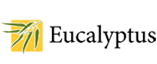 API-compatible implementation of Amazon EC2/S3 interfaces
Virtualize the execution environment for applications and services
Up to 12 core / 48 GB instances
Access to Cloud Storage + EBS
>60 hosted applications in Atmosphere today, including users from USDA, Forest Service, database providers, etc.
Overview of Atmosphere
Multiple Use Cases
Standalone GUI-based applications are frequently required for analysis but not easy to transform into web apps
Need to handle complex software dependencies (e.g. specific bioperl version and R modules)
Users needing full control of their software stack (occasional sudo access)
Need to share desktop/applications for collaborative analysis (remote collaborators) Developers for application distribution
Prototyping/Testing new software/modules
Tailored software training setups (custom workshops/laboratory courses etc.)
Extend compute capabilities of existing applications i.e. utilize iPlant API
Overview of Atmosphere
Multiple Ways to Access
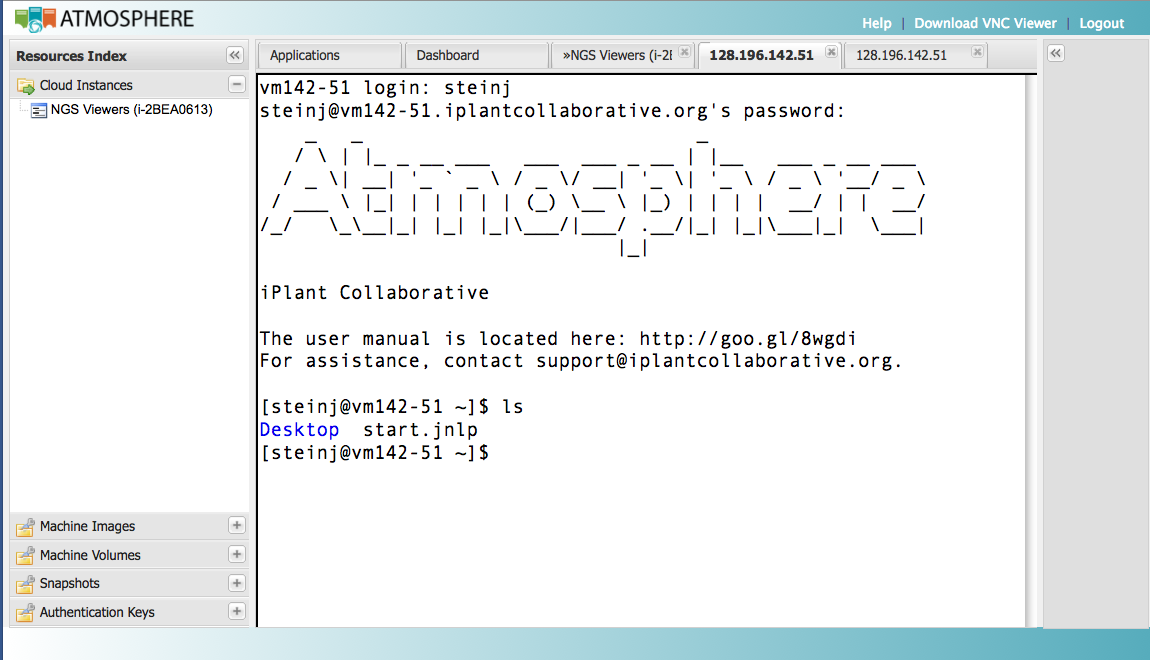 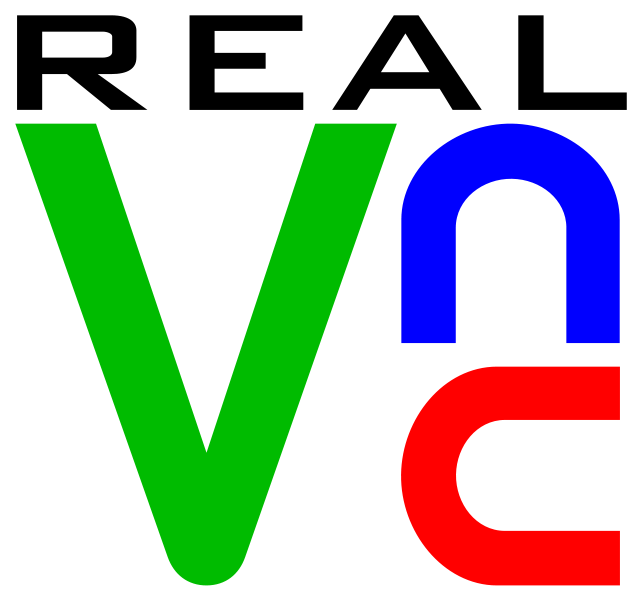 VNC client
Command line tools (e.g. SSH)
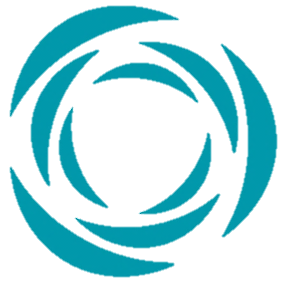 Atmosphere Hands-on Lab
Atmosphere Lab
By the end of this module you should be able to:
Launch an atmosphere app

Connect to an instance using VNC viewer

Import data into your Atmosphere instance from Data Store

Use an application on your instance

Share your instance with another user

Terminate your instance.
Atmosphere Lab
Goal: Use Atmosphere to examine illumina reads and share your desktop with another user


Task 1: Launch an Atmosphere instance and connect

Task 2: Import data into your instance 

Task 3: Examine data with IVG viewer

Task 4: Share your data with another user
Atmosphere Lab
Work in teams of 3-4. Launch a single image to share
Atmosphere Lab
Summary
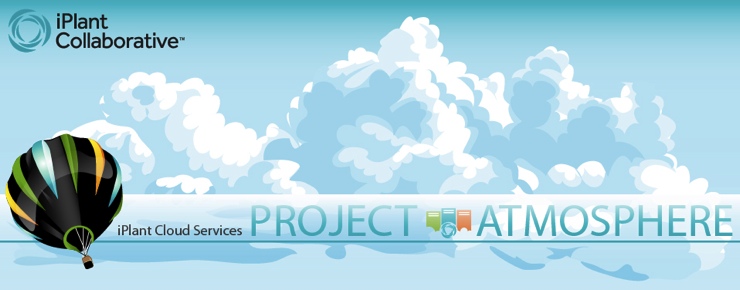 Launch a preconfigured instance in minutes

Import data from your data store

Visualize data in a stand-alone program

Share your instance with a collaborator